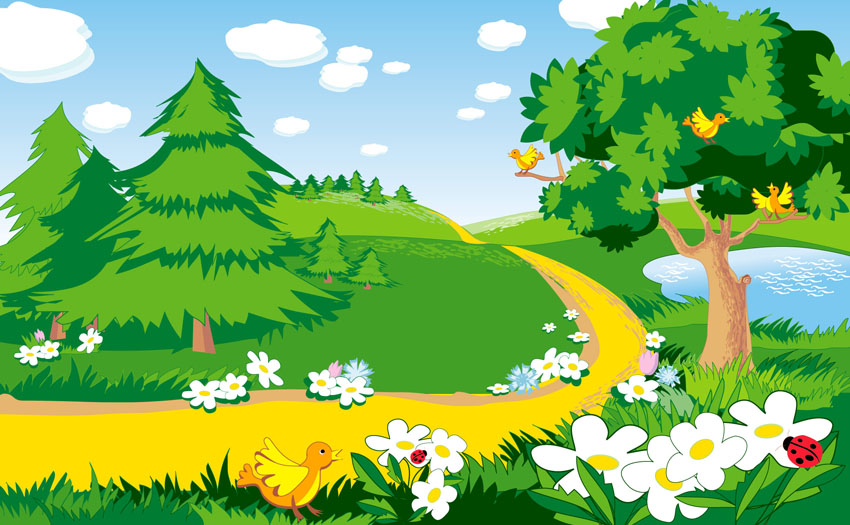 «Літературна подорож 
Стежинками добра»


Виконавець: Чумаченко Тетяна Анатоліївна,
      завідувач бібліотеки
             Харківської гімназії №1
               Харківської міської ради
      Харківської області
Доброго ранку, діти!
Ти усміхнися небу,                             
усім, хто біля тебе:
і братику й сестричці,
і сонечку й травичці.
Люби усіх довкола,
удома та у школі,
і ця любов із Неба
повернеться до тебе.
Прощай дрібні образи
і помирись одразу.
Хто вміє всім прощати,
сильнішим здатен стати.
Твори добро, дитино,
і у твоїй родині
воно знайде домівку
віднині і довіку.
На доброті існує світ,
Із добротою пахне хліб.
І мирне небо в школу йти
Це також вияв доброти.
І до людей любов свята-
Це чистота і доброта!
Усміхніться сонечку:
«Здравствуй, золоте!»
Усміхніться квіточці-
Хай вона цвіте!
Усміхніться дощику:
«Лийся мов з відра!»
Друзям усміхнися, 
Побажай добра.
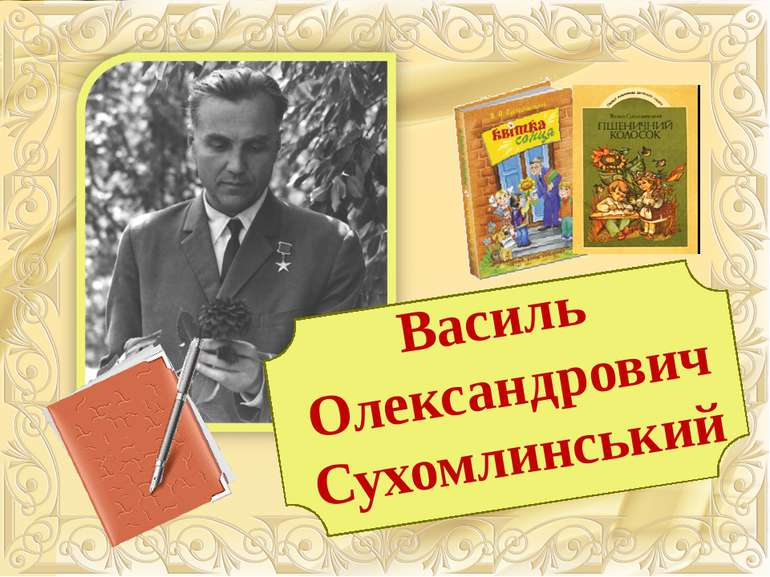 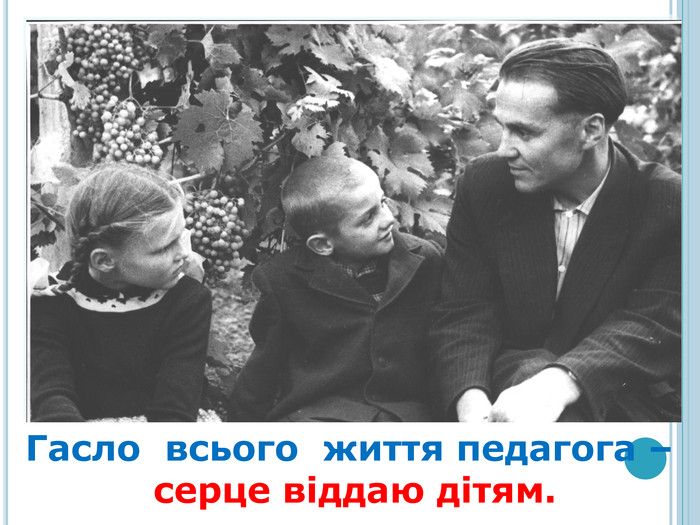 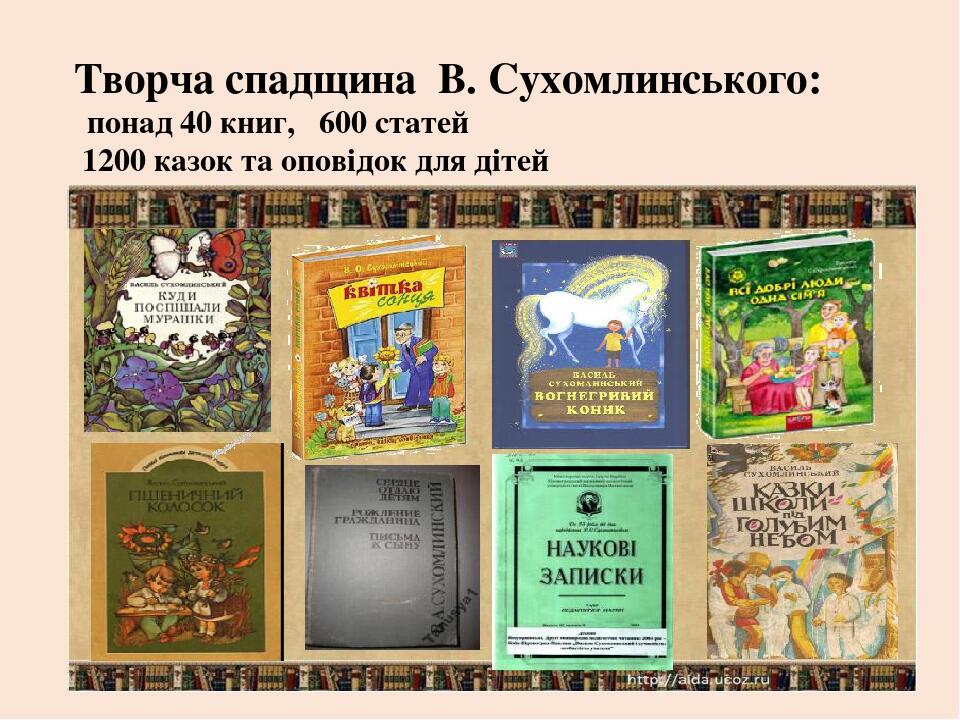 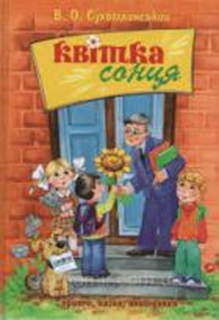 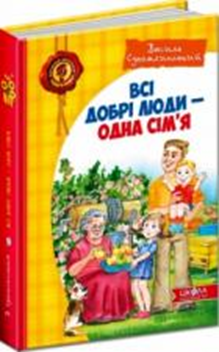 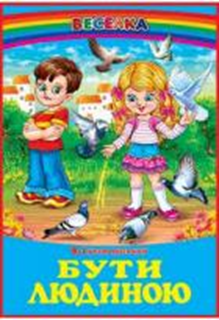 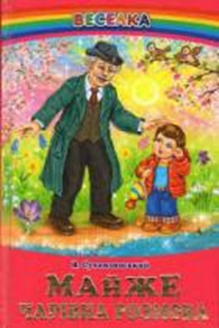 В. Сухомлинський – великий педагог, мудрий вчитель, чудова людина. Він писав прекрасні твори для дітей. Його творчість викликає у дітей і батьків інтерес до казок, які виховують доброту, щирість, вміння дружити. А тепер я хочу розказати вам про декілька книжок цього письменника, які були видані у нашому місті Харків.
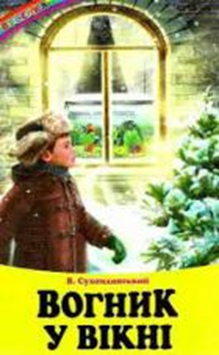 ЛЮДИНА
Д…бр…
ч…сн…
відп…від…льн…
працьов…т…
щ…др…
скр…мн…
ввіч…в…
др….жел…бна
нап…л…гл…ва
ст….ранн…
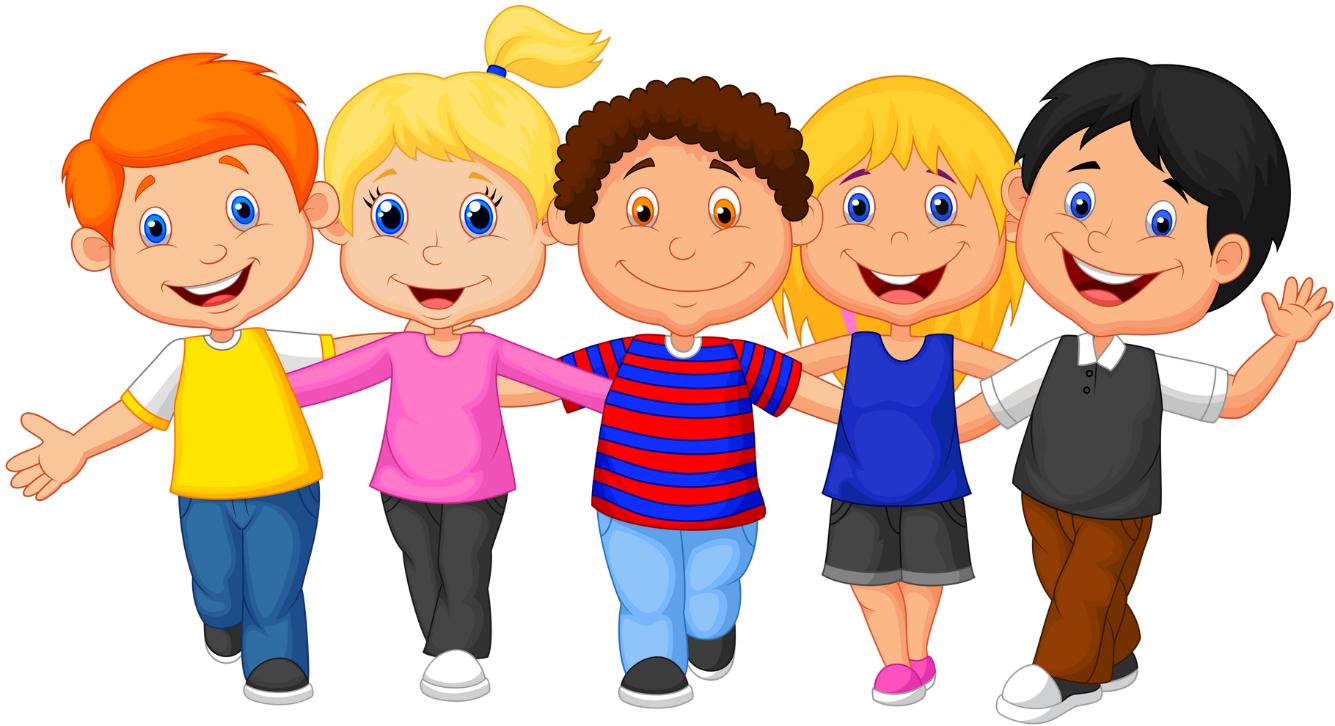 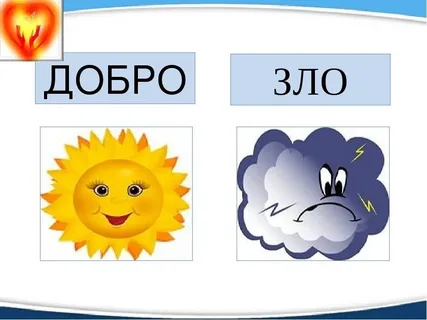 «Одного разу Добро завітало в гості до Зла. Зло почало пригощати Добро чаєм, але в кухлик замість цукру поклало сіль. Добро спробувало, але нічого не сказало Злу. Тільки подякувало за гостину. А коли Добро йшло від Зла, воно сказало: «Щось цукор у вас не солодкий. Візьміть гроші, купіть собі цукерок до чаю». Зло скривилось, але робити нічого, довелось взяти гроші. Так Добро віддячило Злу добром за зло.»
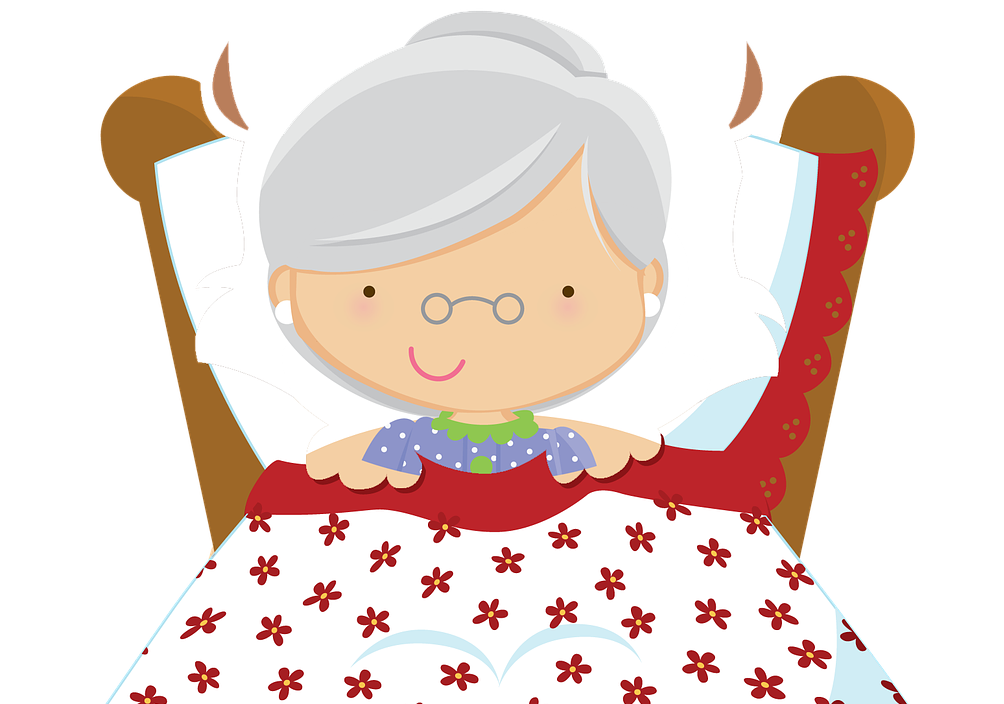 «А хто ж вам казку розповідає, бабусю?»
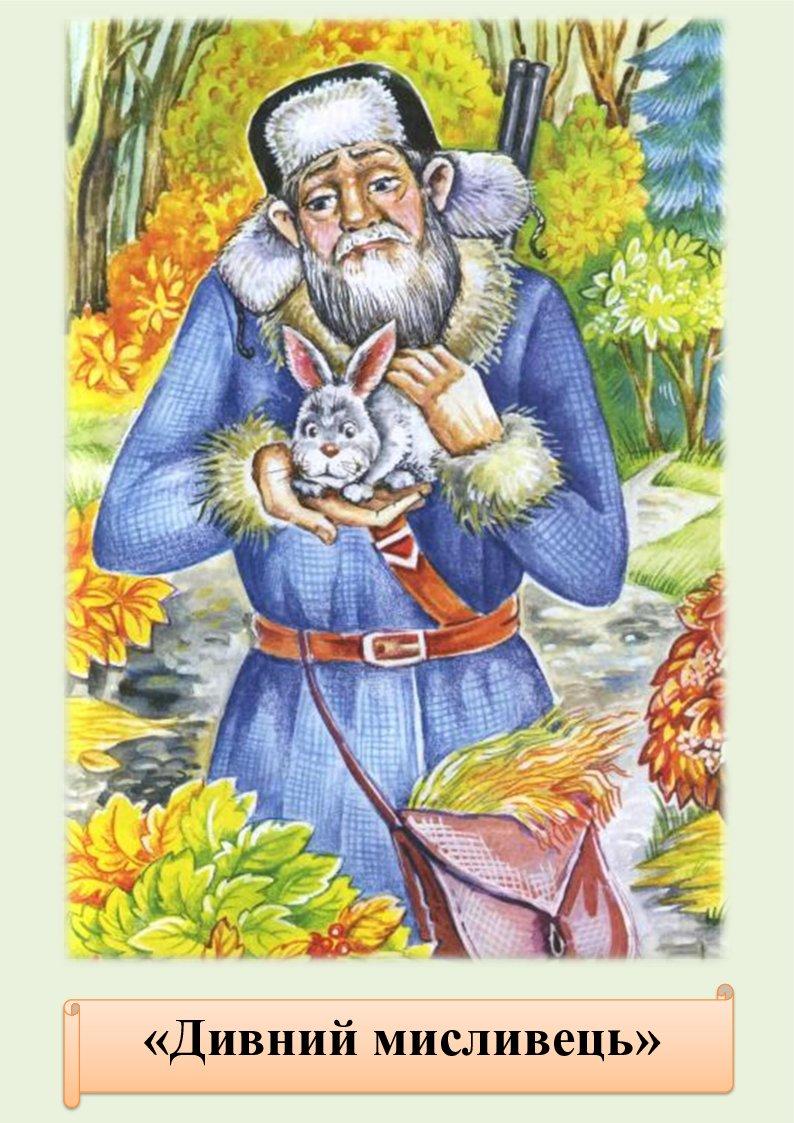 де ,  є,   там,   зло,  добро,   зникає

   не лихо,     по світу,   тихо,   добро,    ходить

   красить,    а добрі діла,   не одяг,    людину,

   діло ,   роби,    сміло,    добре 

   комусь,    що тобі,    не роби,     не мило

    краще,    добре,   багатства,    ім’я 

    робіть,    щирого,  а від,   не за дякую,    серця,    добро
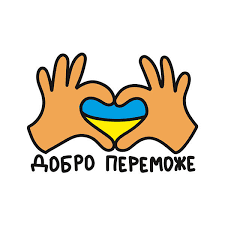 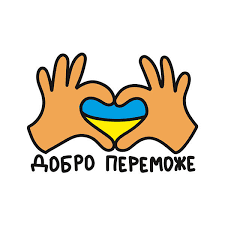 Де є добро, там зникає зло.
Добро не лихо, ходить по світу тихо.
Не одяг красить людину, а добрі діла.
Добре діло роби сміло.
Не роби комусь, що тобі не мило.
Добре ім’я краще багатства.
Робіть добро не за дякую, а від щирого серця.
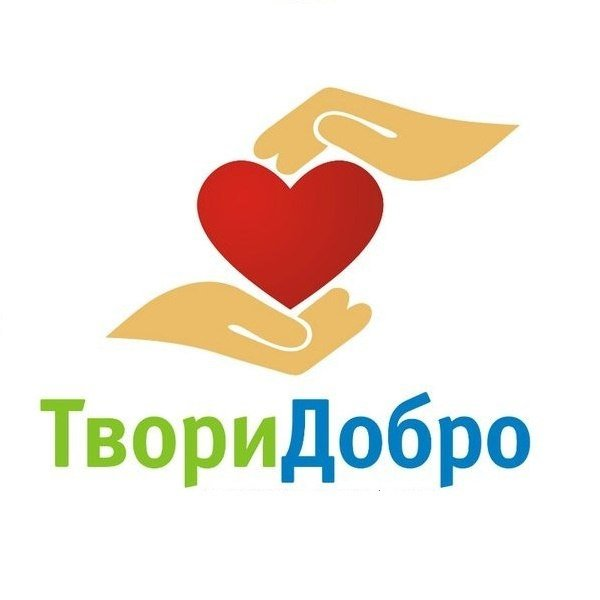 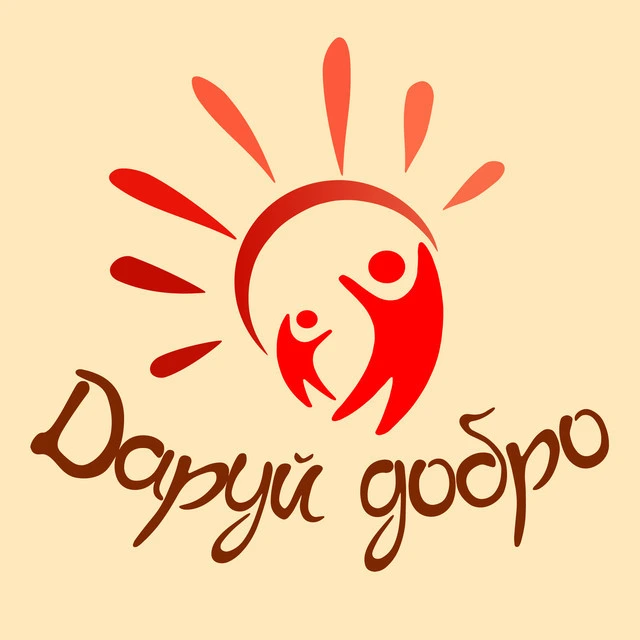 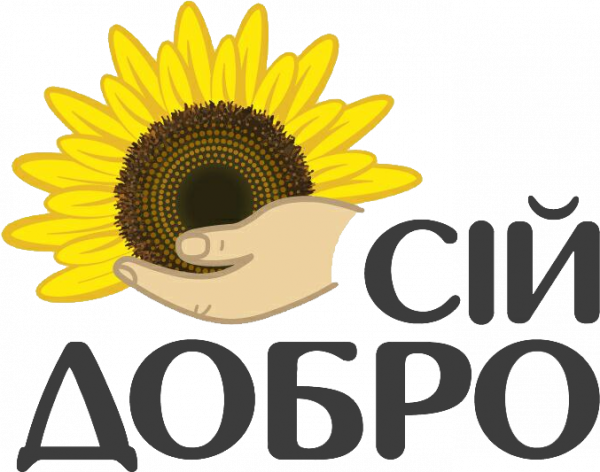 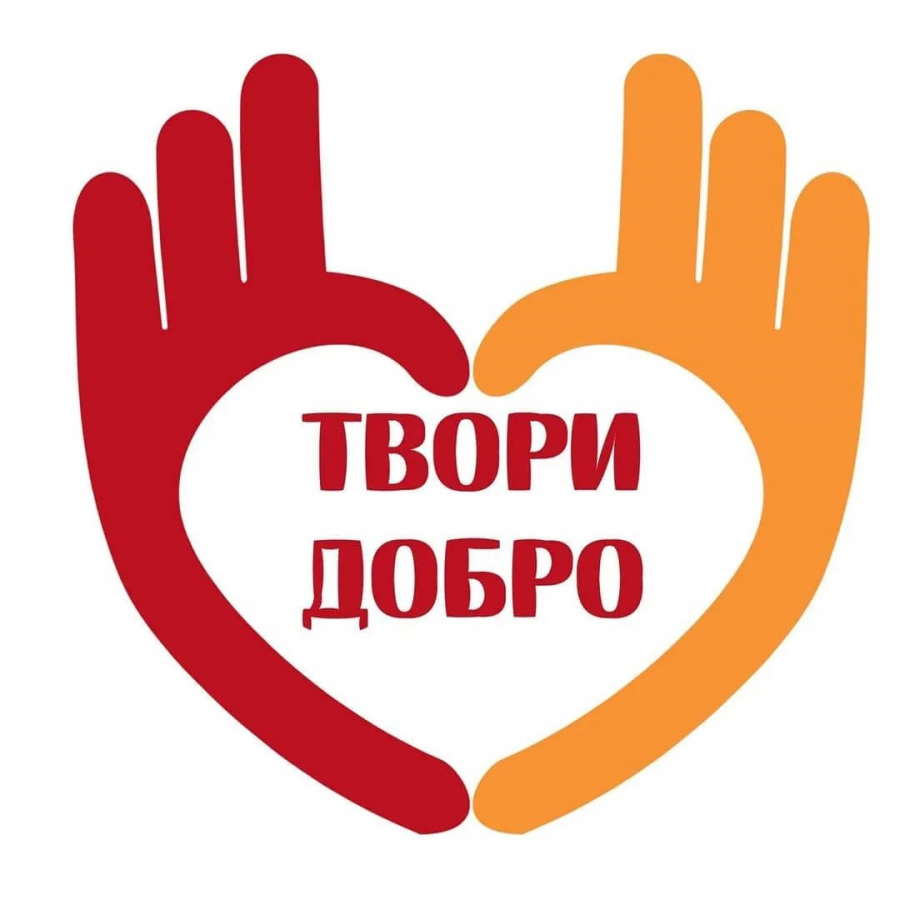 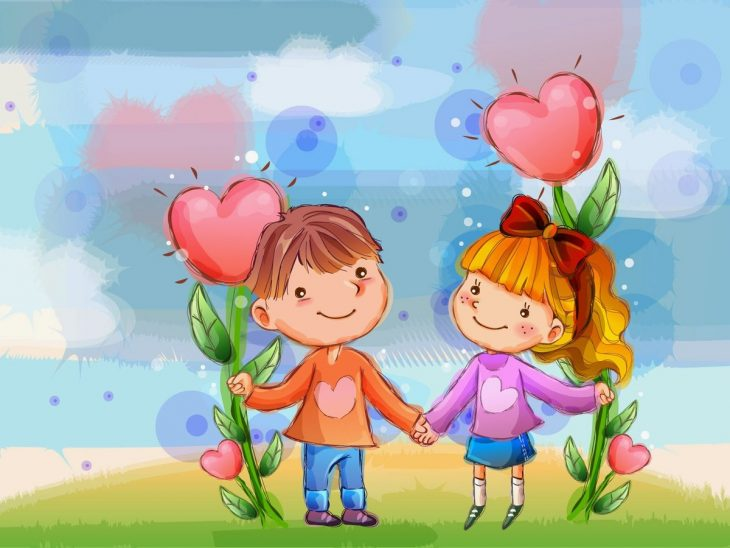 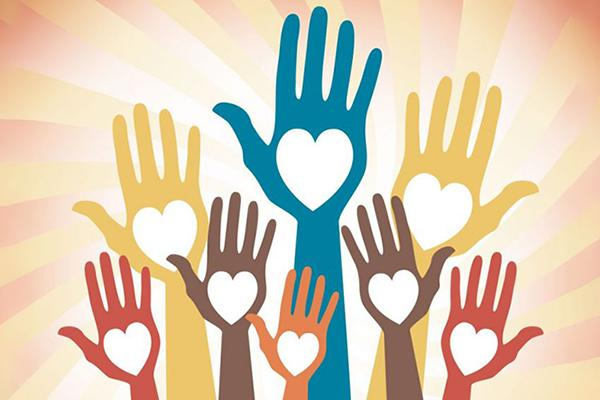